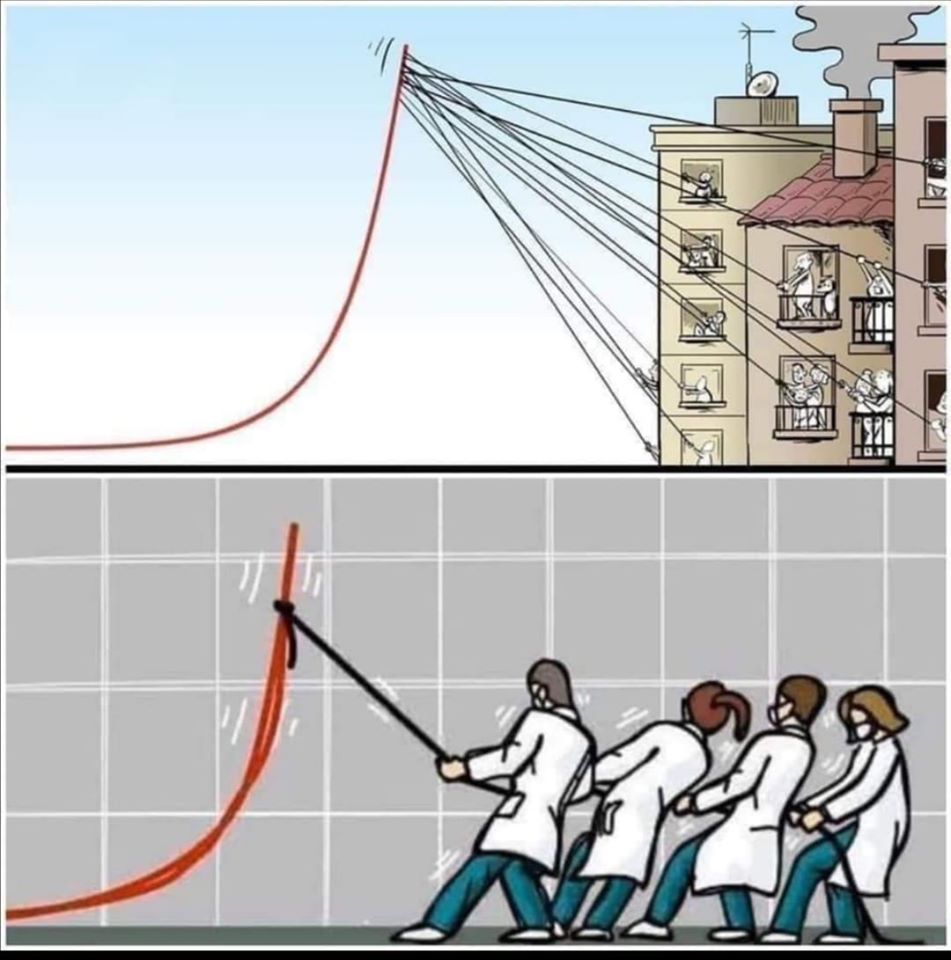 Zdroj: www.facebook.com/thesciproject/photos/a.229479417242442/1287192394804467/?type=3&theater
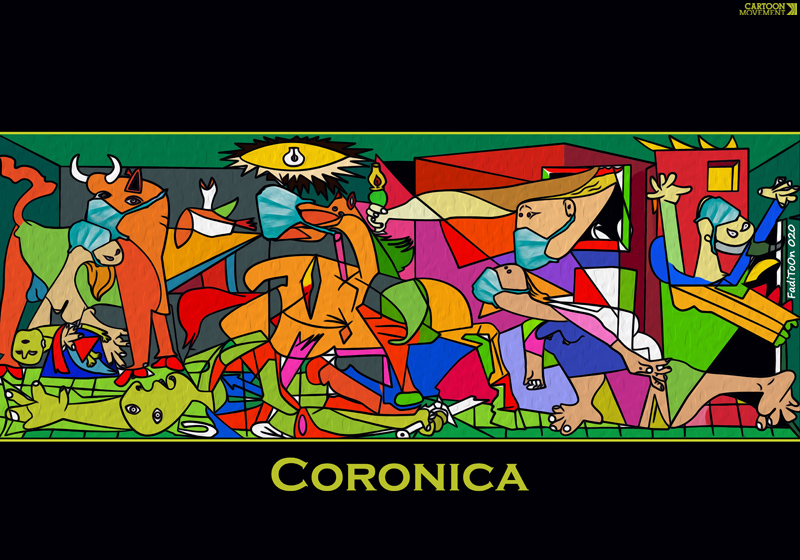 Zdroj: https://www.cartoonmovement.com/cartoon/65214
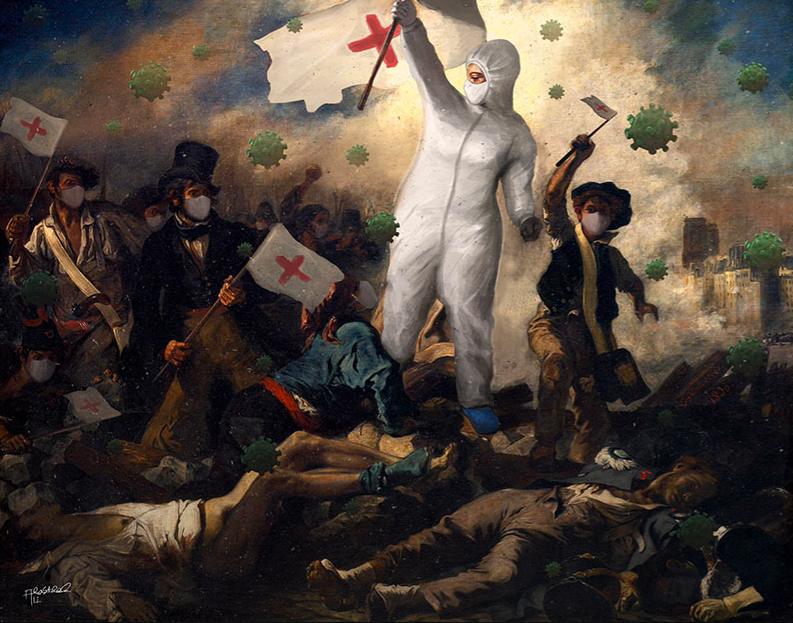 Zdroj: https://www.irancartoon.com/site/gallery/gallery-of-intl-cartoon-contest-we-defeat-coronavirus#&gid=1&pid=349
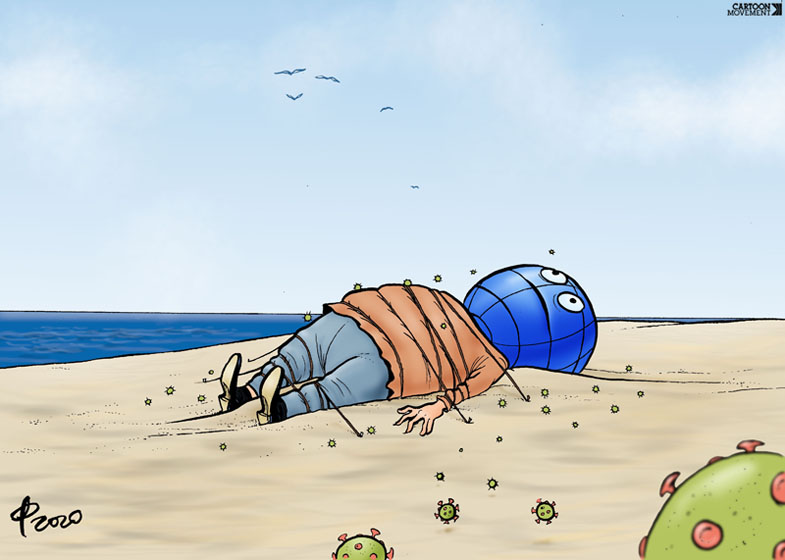 Zdroj: https://www.cartoonmovement.com
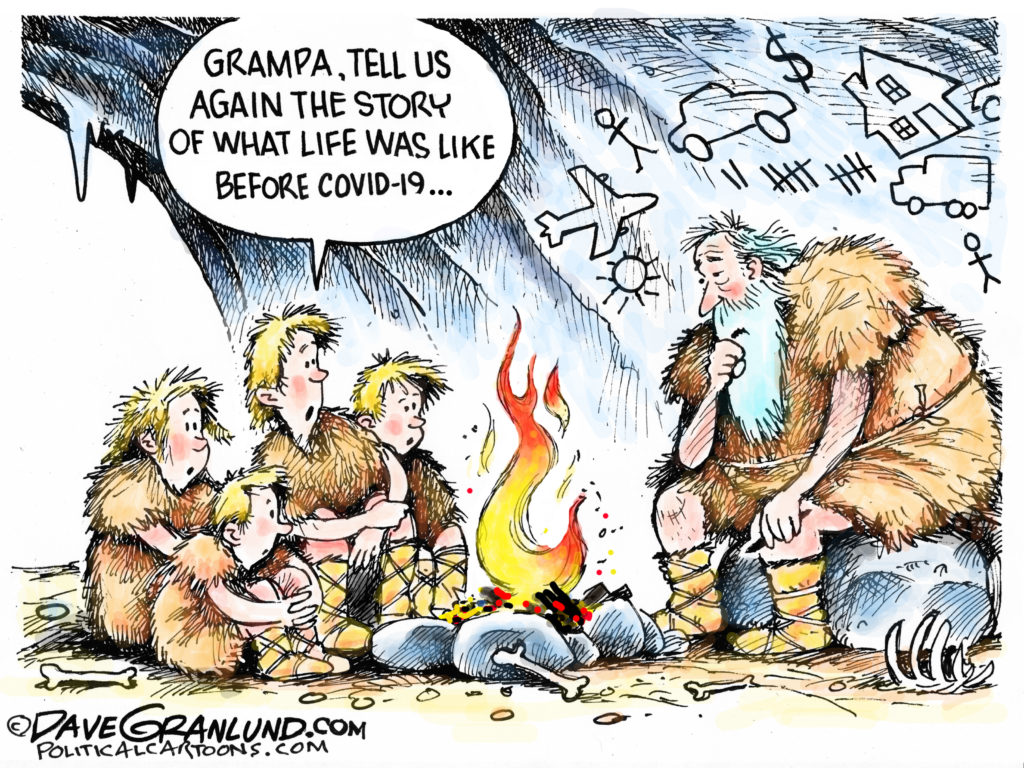 Zdroj: www.politico.eu/interactive/worlds-cartoonists-on-coronavirus-cartoons/
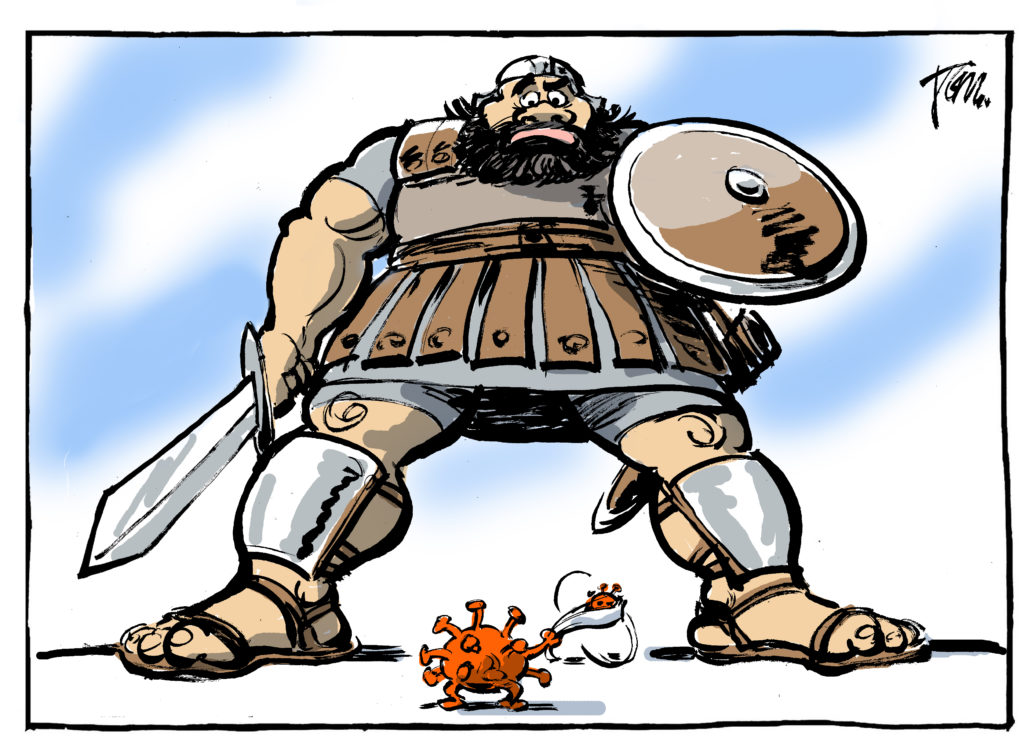 Zdroj: https://www.politico.eu/interactive/worlds-cartoonists-on-coronavirus-cartoons/
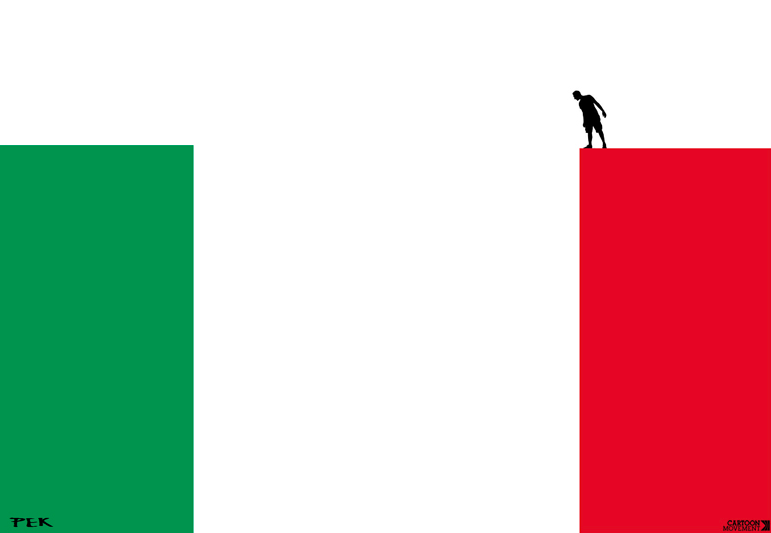 Zdroj: https://www.cartoonmovement.com
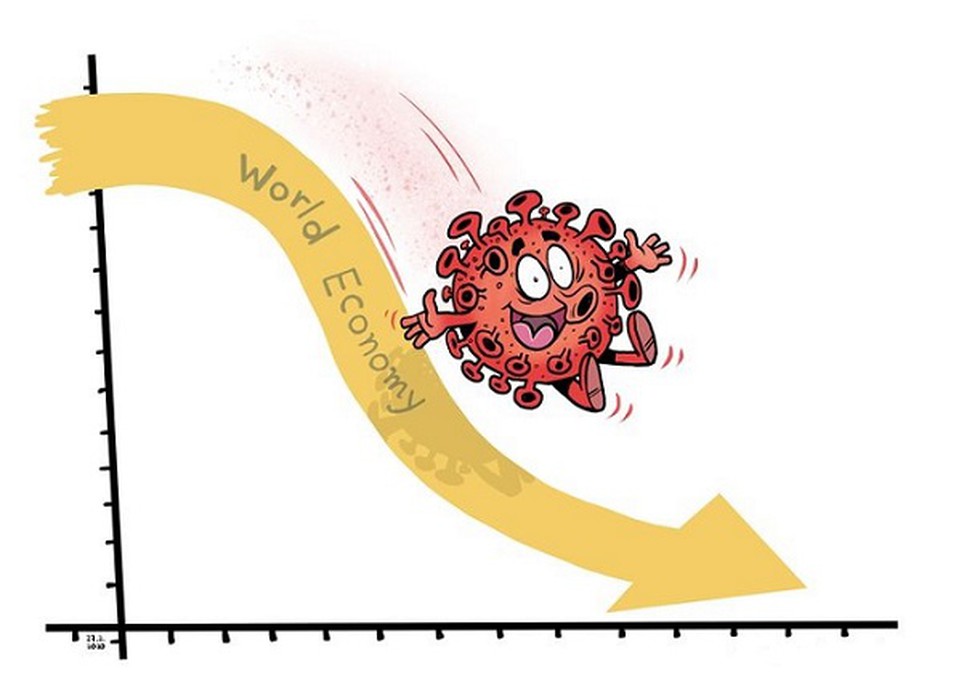 Zdroj: https://vajiramias.com/current-affairs/very-high-public-health-risk/5e5b1cde1d5def6623a2dde9/
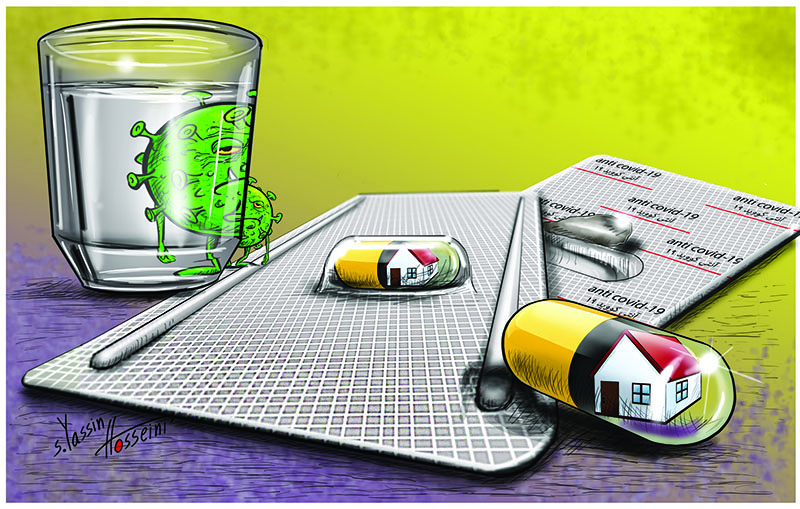 Zdroj: www.irancartoon.com/site/media/zgalleries/48a7f0c22e984a86dcda31789e64208d/seyyed-yasin-hosseini-iran3.jpg
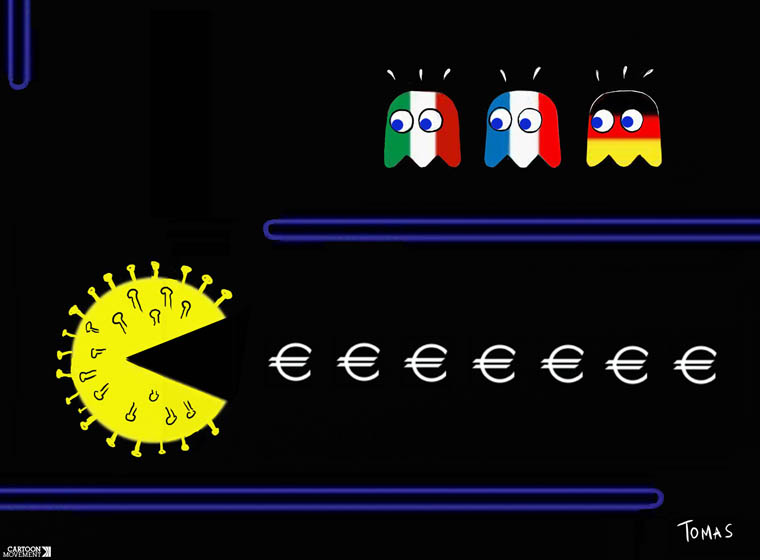 Zdroj: https://www.cartoonmovement.com/
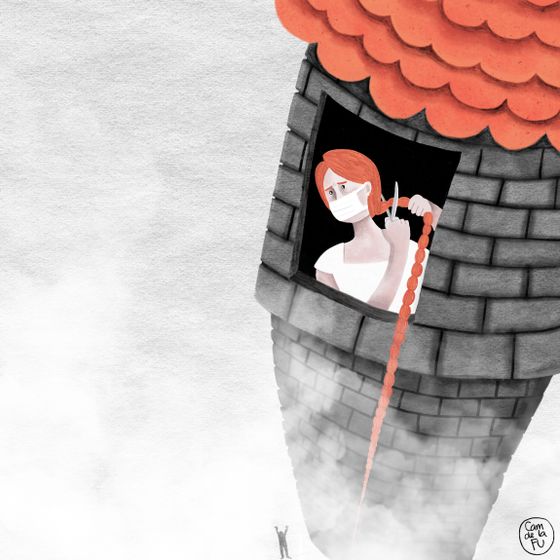 Zdroj: https://www.irancartoon.com/site/daily/cartoon#&gid=1&pid=1
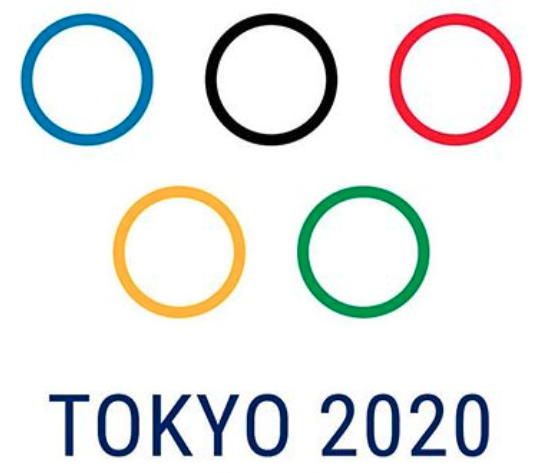 Zdroj: https://thebridge.in/wp-content/uploads/2020/03/Olympics-1.jpg
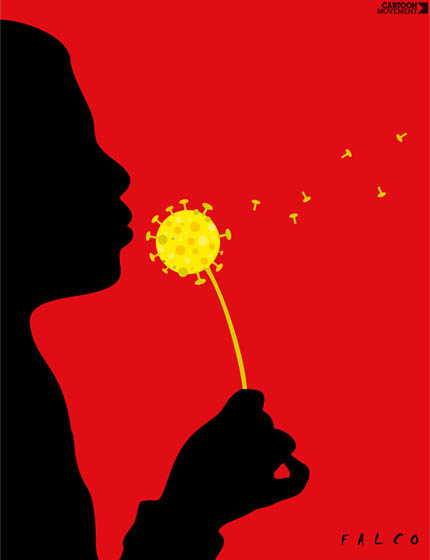 Zdroj: https://www.cartoonmovement.com/
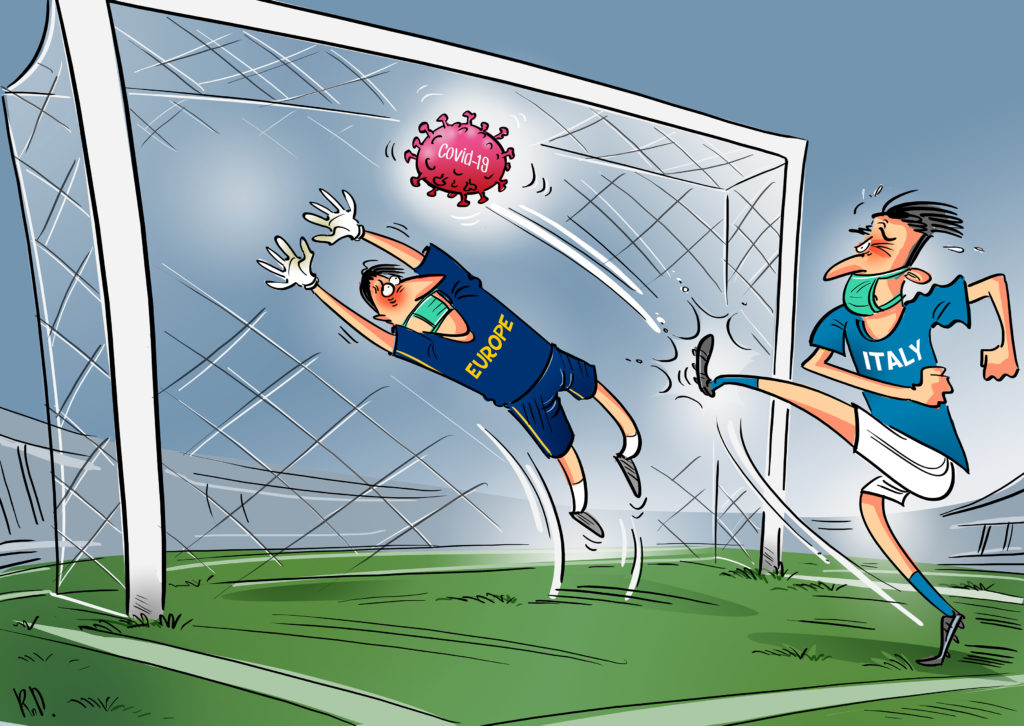 Zdroj: www.politico.eu/interactive/worlds-cartoonists-on-coronavirus-cartoons/